ED-Hospital Best Practices  Overview
Draft Policy December 2024
Final Policy February 2025
*Status update will be provided after Nov Commission meeting
ED Best Practices Incentive Policy Development
Commission Leadership Directive:
  Initial Directive: Identify 3-5 best practice measures that will constitute a +/- 1% revenue at risk program for CY 2025 performance.  
 Current Proposal:  CY2025 Monitor, No revenue at risk, accountability metric for implementation/reporting (this proposal is not yet approved by the HSCRC commission, will be discussed at 12/11 HSCRC Commission meeting 
Policy Goal:
Develop structural or process measures that will address systematically longer ED length of stay (LOS) in the State.  
Promote adoption of hospital best practices by providing GBR financial incentives. 
Align hospital initiatives with the goals of the ED Wait Time Reduction Commission.

Subgroup Purpose:
Develop a set of hospital best practices and scoring criteria to improve overall hospital throughput and reduce ED length of stay 
Advise on revenue at-risk and scaled financial incentives 
Provide input on data collection and auditing
2
Model structure
Models reviewed by the subgroup:
**Monitor only for CY25 with accountability measures in place related to implementation of best practices; transition to revenue at risk in CY26 after monitoring period
    **this is the model selected by the subgroup to present in the draft policy, still
    requires HSCRC Commission approval.
Revenue at risk/ penalty reward model tied directly to best practices tiers with x % revenue at risk; HSCRC Commission proposed 1% initially but we can counter propose a lower %
No incentive tied to best practices, BUT increase incentive/penalty for ED LOS outcome measure in QBR
*Note:  If no significant improvement in ED LOS occurs in CY25, an increased weight in QBR would be anticipated separate from the best practices consideration.
3
Final Six Best Practices Selected
Based on discussion with subgroup, we will recommend picking 3 interventions from a drop-down menu of 6 interventions.  
Patient flow throughput PI council 
Bed capacity Alert Process
Interdisciplinary Rounds
Standard Daily/Shift Huddles
Establishing Clinical Pathways 
Expedited Care Bucket (inclusive of expediting team, rapid medical evaluation team, rapid medical evaluation unit and patient observation management)
4
Discussion of Tiers
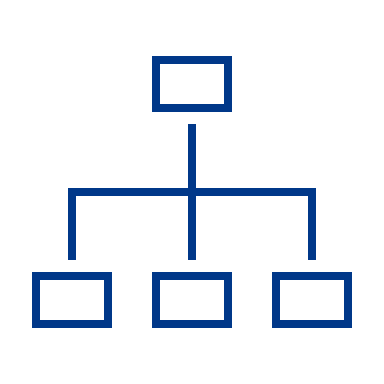 3 Tiers, Tier 3 more heavily weighted
Example below:
Tier 1—1 point
Tier 2-up to 4 points
Tier 3—up to 10 points
Specific KPIs with defined targets built into each tier
Points assigned to tiers above are examples, please feel free to make recommendations for point allocation in each tier
5
Example of Tiers for Discussion
Interdisciplinary Rounds 

Tier 1—Documentation of Interdisciplinary rounds performed with a target of x% 
Tier 2—Tier 1 requirement plus Documentation of discharge planning initiated Day 1
Tier 3—Tier 1 & 2 requirements and as clinically necessary:
 PT eval ordered or initiated by x day/ time
specialist consult occurs within 24 hours of order
SDOH Screening Day 1, target x % 
Positive SDOH screening has referral triggered within x timeframe 
Prior auth initiated for post-acute placement by x day/time
Pharmacy IV to PO conversion accepted, target x%
**these are suggestions for the purpose of discussion only; actual measures and tiers will be developed by the designated small group
Next Steps
Continue development of measure definition, tiers, and targets
Hospital collaboration groups identified to work on Best Practices 11/15
ED Hospital Throughput Best Practice Subgroup check-in on 11/22
ED Best Practice Throughput Subgroup meeting to review tier development on 12/3
Draft policy submitted for review on 12/4 and presented to HSCRC Commission on 12/11
Comment period and continued tier and measure development from 12/11 to 1/22
Final policy presented to HSCRC Commission on 2/12